EXTERNAL APPLICATIONS
PHILOSOPHY  OF  THE   NATURE  OF  LOCAL  DISEASES
The individual is sick and not his isolated parts.

The treatment for 'local diseases' must be directed at the 'whole' and not towards the local part.

It is only the 
	Homoeopathic similimum that cures.
Simultaneous administration of homoeopathic similimum and homoeopathic specific external application is not permitted because the local affection will be removed sooner than the restoration of the internal derangement, leading to a deceptive impression that a complete cure has been effected (Apho 196&197)
Exclusive topical application of a homoeopathic medicine is also not permissible, because with disappearance of the chief symptom, the residual portion of the disease remains in a mutilated and vague form, making it then difficult to select the right remedy.
    (Apho 198)
Use of unhomoeopathic external applications is totally inadmissible as they lead to suppression, obscuring the 'outwardly reflected picture of the internal essence of the disease' and driving the disease manifestations to other parts of the body.
     (Apho 199&200)
Apho 201 – 203
Local symptom, enlarged by vital force lessens internal disease
HERING’S LAW: The cure must take place from above downwards ,with in outwards and from more important organs to less important organs
INDICATIONS FOR    EXTERNAL APPLICATIONS
Figwarts, if they have existed for some time without treatment have need for their perfect cure, external application of their specific medicines as well as their internal use at the same time  - SAME MEDICINE INTERNALLY & EXTERNALLY) 
	(Footnote 163, Aphorism 282)
INDICATIONS FOR    EXTERNAL APPLICATIONS
6 th edition of OM
Apho 284 : Besides the tongue, mouth and stomach, the nose and respiratory organs are receptive of the action of medicine in fluid form by means of olfaction and inhalation through the mouth.
INDICATIONS FOR    EXTERNAL APPLICATIONS
Apho 285: The cure of old disease is done by the external application on back, arms by rubbing after administration of the same medicine internally
Diseases deserving topical application maybe of recent origin and produced by an external lesion - adynamic diseases, eg. injuries, burns, that require local dressing and cleaning.
Local applications, 
to suppress the expression of the disease, is prohibited. 

But if the use of local applications is based upon physical principles, it may be considered.
MOTHER TINCTURE FOR EXTERNAL USE
When a mother tincture is to be used 
for the purpose of preparing external 
applications, it needs to undergo a 
modification.

Normally, except otherwise specified, 
10% mixture of mother tincture for 
external application and suitable base 
is used.
If the mother tincture is prepared according to New method, equal weight of mother tincture and ethyl alcohol are to be taken and this mother tincture will be used for external application.
According to Old Hahnemannian method :  

Tincture of Class I and II :
1 part by weight of mother tincture and 
1.5 	parts by weight of ethyl alcohol (45%) 
are to be mixed.

Tincture of Class III : 
1.5 parts by weight of mother tincture and 
1 part by weight of ethyl alcohol (60%) 
are to be mixed.
Tincture of Class IV :
1 part by weight of mother tincture 
and 1 part by weight of ethyl alcohol 
that was used for the preparation of
the mother tincture are to be mixed.
BASES FOR EXTERNAL APPLICATION
The following are the vehicles that are 
used as bases for preparing external 
applications. The choice of the vehicle 
depends upon the purpose of use and 
the nature of application.
Distilled water
Alcohol
Glycerin
Olive oil
Almond oil
Sesame oil
Chaulmoogra oil
Coconut oil
Sandalwood oil
Lavender oil
Rosemary oil 
Paraffin
Beeswax
Lanolin
Spermaceti
Prepared lard
Isinglass
Soap
Starch
LIQUID  PREPARATIONS
Liquid preparations for external 
applications can be classified as follows : 
Application on skin :
   liniments, lotions, glyceroles, paints, oils
Application in mouth and throat :
   gargles, mouth washes
Application in ear, eye :
   ear drops,  eye drops
  Application in nasopharynx : 
   inhalations
  Application into 
   vagina, urethra and rectum
SEMISOLID  PREPARATIONS
Semisolid preparations for external 
applications can be classified as follows : 
Ointment
Opodeldocs
Cerates
Creams and Pastes
Poultices
Fomentation
Surgical Dressings
Plasters
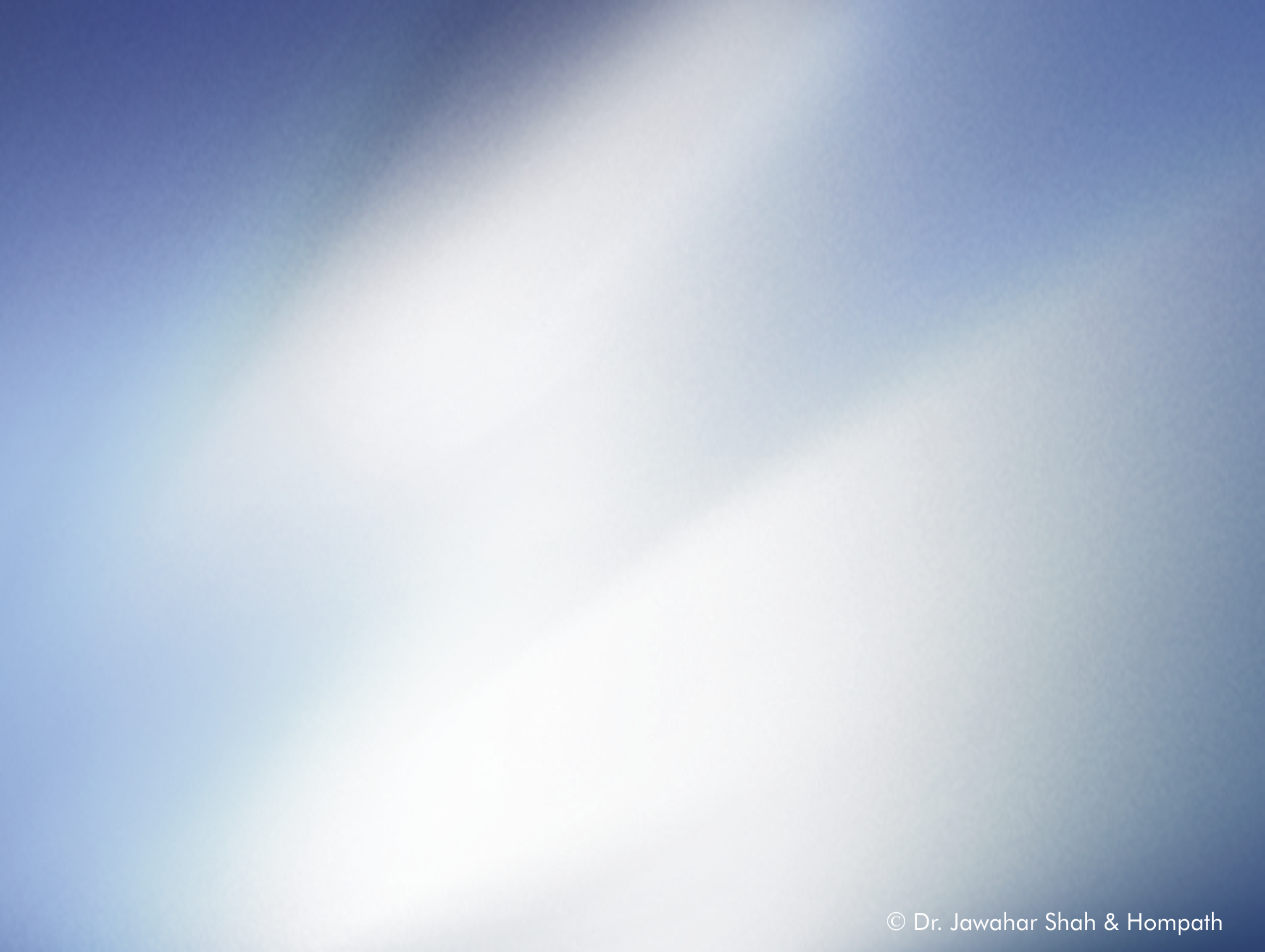 LINIMENTS
Liniments are liquid preparations, 
applied with or without friction, 
by rubbing, anointing or painting.

NATURE 
Liniments may be alcoholic solutions, 
oily solutions or emulsions, prepared 
with tincture of soap or olive oil.
PREPARATION
Liniments are generally prepared by mixing 
one part of the required drug with four parts 
of olive oil or tincture of soap.

UTILITY  
For relief of pain resulting from falls or blows; 
As stimulants, it may be massaged into skin; 
Soap liniment is used for sprains and bruises.
PRECAUTIONS 
Should be labeled 
‘For external use only’. 
Should never be applied to broken skin, as they are irritating, especially if the solvent is alcohol. 
Cool storage is necessary since all liniments have volatile ingredients.
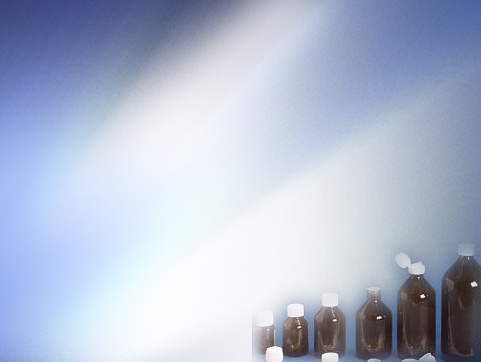 LOTIONS
Lotions are external applications which are aqueous solutions, 
suspensions or dispersions of mother tincture in distilled water  for application to the skin surface. 
If they contain insoluble solids in 
suspension, they are sometimes 
referred to as 'Shake Lotions'.
On application, 
water evaporates leaving a residue 
of the medicine on the skin. The evaporation also causes cooling. 

As water is an unstable media for preservation, aqueous lotions have 
a short shelf life.
PREPARATION 
	Lotions maybe prepared by diluting medicine with water in proportion of 1:9 or 1:99.

UTILITY 
	Used in bruised pain without bloodshed.

PRECAUTIONS 
	Should be labeled “For external use only” and “Shake well before use”.
GLYCEROLES
Glyceroles are mixtures of solutions of 
mother tincture in glycerin. They are usually 
viscous with jelly like consistency.

PREPARATION 
Glyceroles are made by adding mother tincture of a drug to glycerin in various proportions.

All glyceroles (except of starch) are prepared by mixing one part of the required drug with four parts of glycerin.
UTILITY 
Glyceroles are anti-fungal, anti-pruritic and used in cases of stomatitis and gingivitis.

GLYCEROLE OF STARCH 
1 part of starch + 8 parts of glycerin. Transfer the mixture to porcelain dish. Apply heat, stir till  starch particles are completely broken and a jelly like preparation is made. 

PRECAUTIONS 
Should be labeled ‘For external use only’.
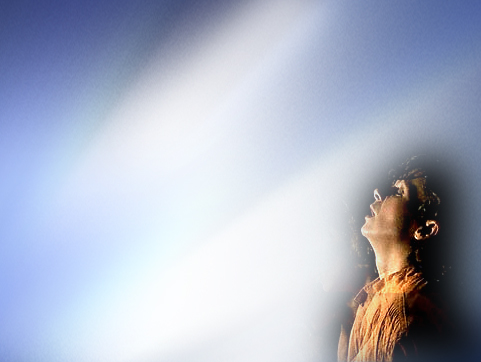 GURGLES  AND  MOUTHWASHES
Gurgles 	are aqueous solutions used after dilution with warm water. They bring the medicine in contact with throat and pharynx. The gargle is kept in throat and air from lungs is forced through for the solution to come in contact with the above membranes.
GURGLES  AND  MOUTHWASHES
Mouthwashes 
	are similar to gargles but are intended 
	to wash out the mouth. They are of 
	value only for the local hygiene of the
	mouth.
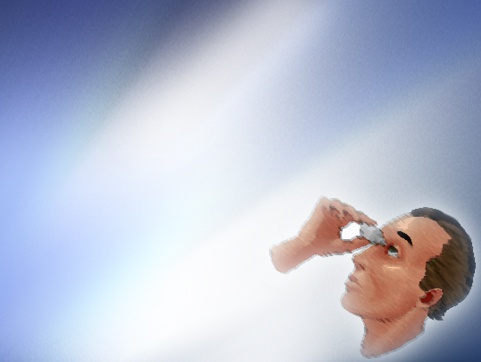 EAR DROPS AND EYE DROPS
EAR DROPS
	Ear drops are often aqueous solutions, sometimes glycerin or alcoholic, intended for instillation into ear 
	E.g. : Mullein oil

EYE DROPS
	Eye drops are usually 
	aqueous or oily solutions 
	of drugs intended for 
	instillation into eye. 
	E.g. : Cineraria eye drops
INHALATIONS
Inhalations are solutions of medicaments administered by nasal or respiratory route, intended for local or systemic effects. Inhalations are applied in form of vapors that are to be inhaled alongwith breath from the surface of hot water.

Vehicles preferred are normal saline and other water based liquids. 1 tsp of medicine is poured to 1 pint of hot water, not boiling water.
OINTMENTS
Ointments are semi-solid preparations 
used for application to the skin. They are 
used for emollient, protective or other 
surface effects.
BASES 
The bases used for ointments are VASELINE, BEES WAX & SPERMACETI. 
Thus an ointment may be a  suspension or emulsion of medicament 
	in the base.
CHARACTERISTICS  OF  AN  OINTMENT
BASE 
Compatible with the skin
Stable
Smooth and pliable
Able to readily release the medication
Inert
Easily washable
Non irritating
Non sensitizing
Compatible with a variety of medicaments
PREPARATION 
Ratio Between Tincture & Base = 1:9
Fusion method : 
	When wax, spermaceti or other hard fusible bases are to be incorporated with soft, oleaginous materials, fusion method is employed. The insoluble solid medicament is finely powdered.
Mechanical incorporation or   
trituration method : 
This method is used when the base is 
soft and the medicament is either a solid insoluble in the base or a liquid present 
in small quantity. 
Mechanical incorporation is performed 
by trituration in a mortar or a glass slab 
with a spatula.
UTILITY 
	Ointments are used as dressings for torn, jagged wounds, ulcers, burns, etc.

PRECAUTIONS 
	Ointments should be stored in cool dark place, out of contact with air. Preferably, all ointments can be refrigerated.
OPODELDOCS
These are semi-solid liniments prepared by 
mixing  White curd soap, Purified water, 
Alcohol fortis and Mother tincture of the drug                      

PREPARATION 
Specified quantities of white curd soap and purified water are heated gently till the solution becomes transparent. Strong alcohol is then added gradually. The mother tincture of the drug is then added and it is stirred well. The solution is then strained into a suitable phial.
OPODELDOCS
RATIO  OF  INGREDIENTS
WHITE  CURD SOAP : 140 gm

PURIFIED WATER : 266 ml

STRONG ALCOHOL : 444 ml

MOTHER TINCTURE : 100 ml
    USES:
Sprains, Bruises, Rheumatic pains
CERATES
Cerates are oily substances containing cera or 
wax. They can be easily spread at ordinary 
temperature upon gauze and not be so soft as 
to liquefy and run when applied to the skin.

PREPARATION 
Mix spermaceti 3 parts, white wax 6 parts and olive oil 14 parts. 1 part of mother tincture is mixed 9 parts of simple cerate.

UTILITY 
Used as dressings for inflamed areas.
CREAMS  AND  PASTES
CREAMS
The term ' cream ' is applied to viscous emulsions of semi-solid consistency intended for application to the skin.

Creams may be w/o (water-in-oil or oily creams) or o/w (oil-in-water or aqueous creams).
PASTES
  Pastes are similar to ointments 
    but are non-greasy. Pastes are 
    stiffer preparations than 
    ointments and contain high 
    proportions of powder.
POULTICES  (CATAPLASMS)
Poultices are soft, semi-solid 
external applications that either 
stimulate the body surface or 
alleviate an inflamed area by 
applying medicated substances in 
the presence of heat and moisture.
They are applied to promote maturation of boils and abscesses, to relieve pains in various parts and acute inflammatory 
diseases of the chest.

	   EXAMPLE 
  Linseed poultice
  Spongic-piline poultice
  Hot salt or sand pad
FOMENTATION
Hot fomentation
	Wring a folded cloth out of hot water. If necessary, impregnate water with the indicated drug. Cover it with oiled silk and dry flannel to prevent evaporation and apply to the painful part or fill a rubber hot water bottle and apply to the affected part.

Cold fomentation
	Wet a folded cloth in cold water, leave it uncovered to favor evaporation and apply to the affected part.
SURGICAL  DRESSINGS
FEATURES OF AN IDEAL DRESSING 
Porous to water vapor.
Capable of absorbing excess secretions.
Non adherent to granulating surfaces.
Free from substances that cause tissue reactions, allergy or hypersensitivity response.
Impervious to micro-organisms.
  Capable of following joint contours  
   during movement.
  Smooth on both surfaces.
  Satisfactory tensile strength.
  Sealable to the skin.
TYPES OF SURGICAL DRESSINGS : 
FIBRES : 
	Absorbent Cotton

FABRICS(surgical gauzes) : 
	Absorbent Cotton Gauze, 
	Gauze Pad
BANDAGES : Gauze roller,Crepe, Adhesive, plaster of paris
GAUZE PAD
COMMON GAUZE ROLLER BANDAGE
CREPE BANDAGE
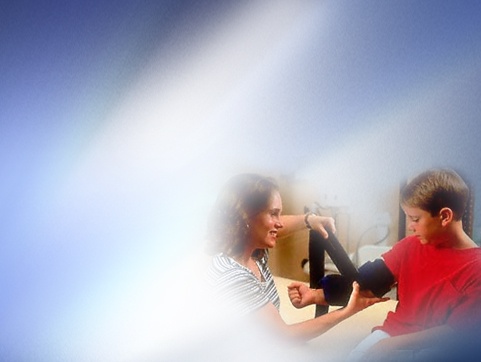 BANDAGES : 
			Bandages may be non elastic, 
			elastic, impregnated or adhesive.
TYPES:GAUZE ROLLER,CREPE,ADHESIVE
Bandages may also be 
impregnated with 
homoeopathic 
medicament to 
protect and soothe 
the skin as well as 
to promote healing.
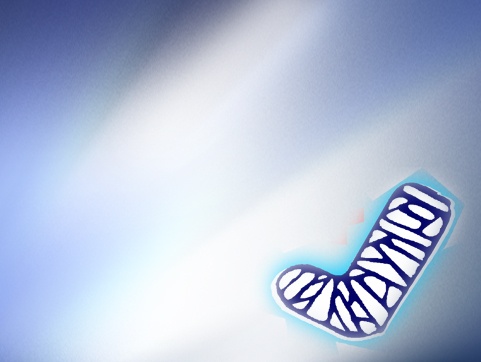 PLASTERS
Plasters are substances 
made of such material and 
of such consistency as to 
adhere to the skin and 
thereby attach a dressing.
PREPARATION 
30 g isinglass in shreds - dissolve it first by   digesting and then by boiling a sufficient quantity of purified water.
Filter - evaporate until it reduces to 300 g. 
Spread half of it on a piece of linen or    
   muslin. 
Add mother tincture to remaining half 
   and mix, with this complete the 
   spreading.
   E.g. Arnica plaster, Calendula  plaster.
OILS
BOUCHI OIL  -  SEEDS OF PSORALEA CORYLIFOLIA  WITH SESAME OIL(1:2)
Uses – Psoriasis, Leucoderma

PSORIASIS
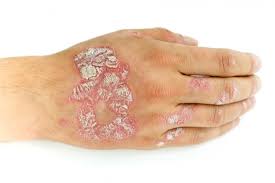 LEUCODERMA
MULLEIN OIL  - FLOWER OF  VERBASCUM THAPSUS 
USES: EARACHE, ASOM, CSOM, IMPACTED WAX
WINTERGREEN OIL – WHOLE PLANT OF GAULTHERIA FRAGRANTISSIMA
USES: GOUT, RHEUMATISM
OLIVE  OIL – RIPE FRUIT OF OLEA EUROPOEA. Uses – Ulcers, Chapped skin
ARNICA OIL – ROOTS OF ARNICA MONTANA (1:10). Uses – Hair growth, Bruises
ROSEMARY OIL – FLOWERS OF ROSEMARINUS OFFICINALIS
INJECTIONS : 
VAGINAL (5 ml injected using syringe)
Drug – 15 ml
Glycerine – 45 ml
Purified water – 60 ml
URETHRAL : Drug – 30 ml+ 600 ml purified water
RECTAL : Drug + 60 ml arrowroot water